ตรวจสอบรายการข้อมูลที่นำส่ง
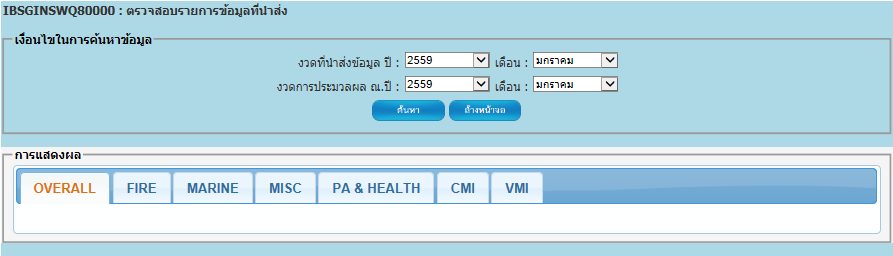 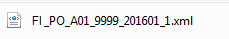 ตรวจสอบรายการข้อมูลที่นำส่ง
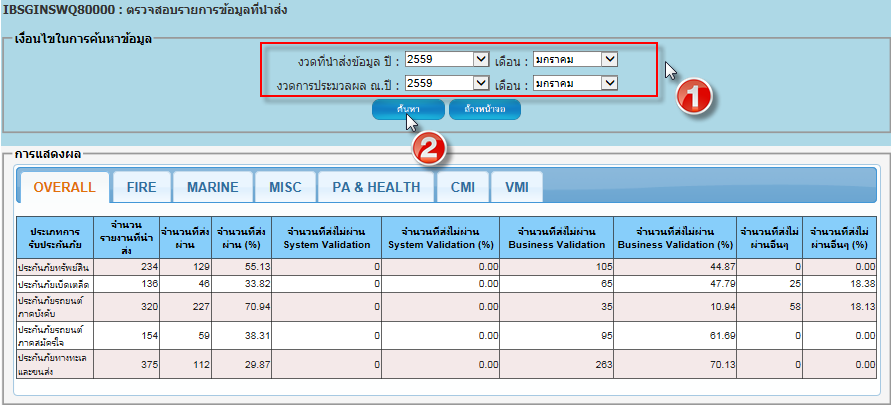 ตรวจสอบรายการข้อมูลที่นำส่ง (FI)
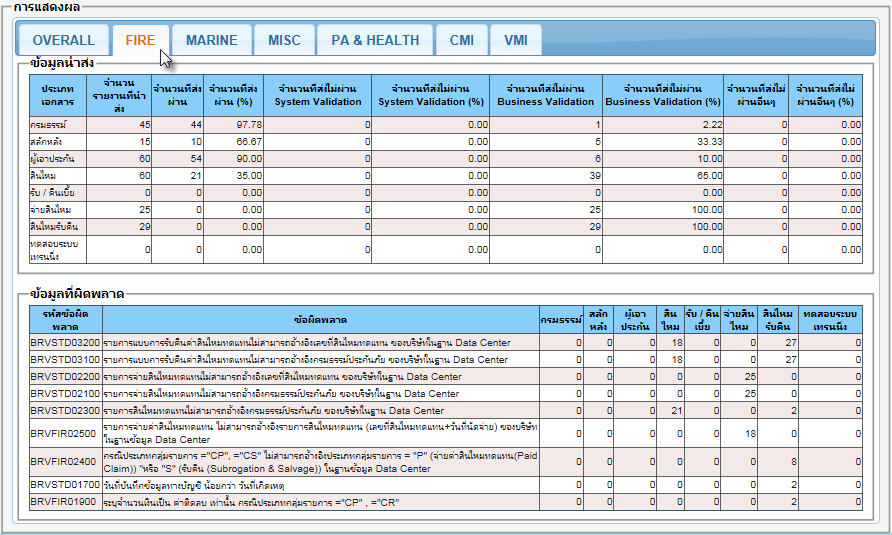 ตรวจสอบรายการข้อมูลที่นำส่ง (MR)
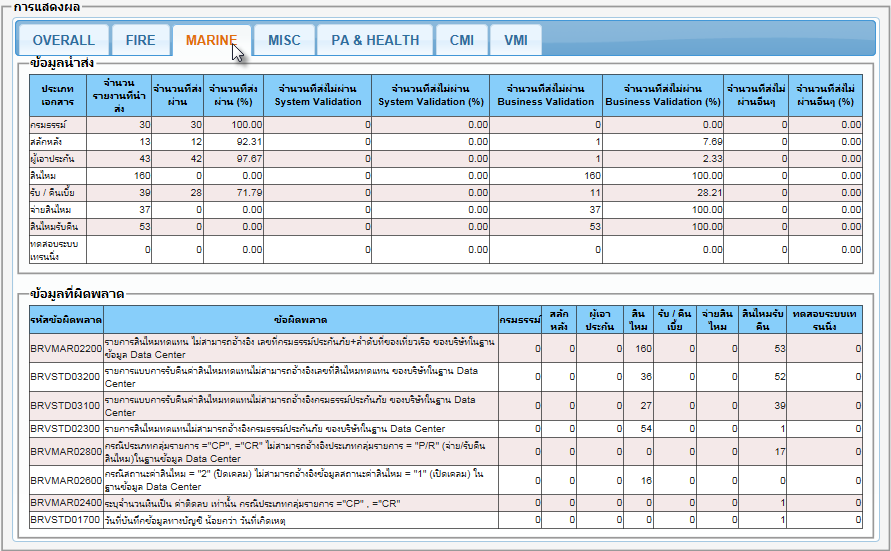 ตรวจสอบรายการข้อมูลที่นำส่ง (MI)
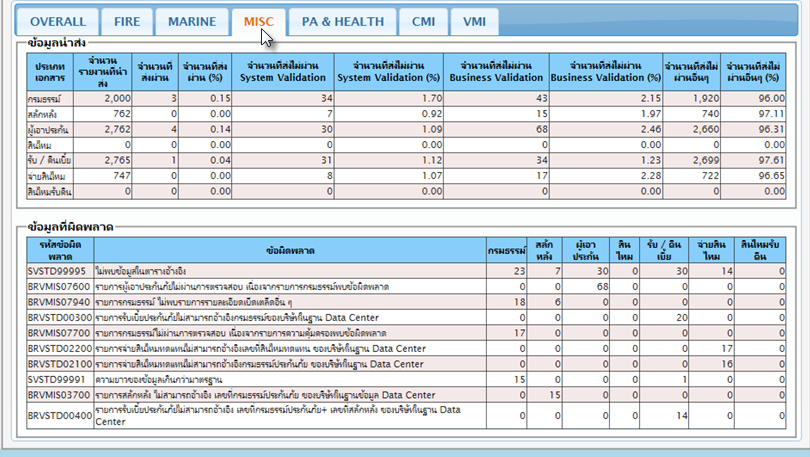 ตรวจสอบรายการข้อมูลที่นำส่ง (AH)
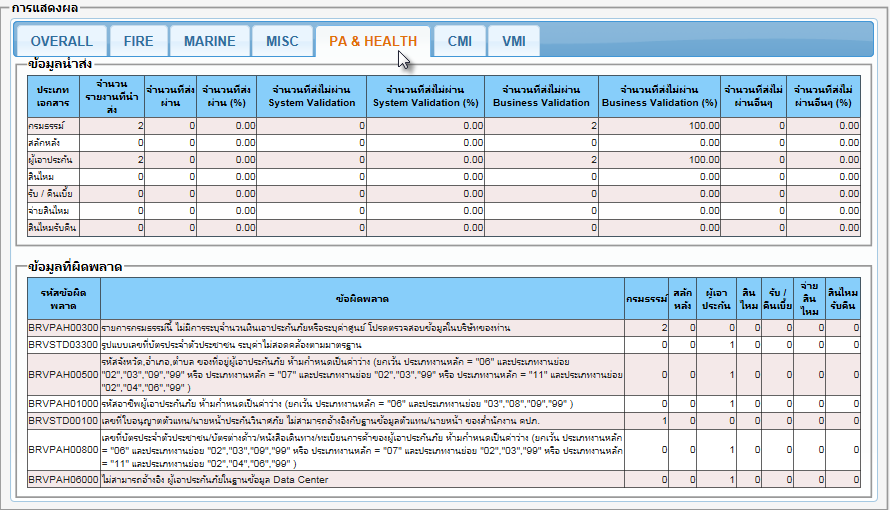 ตรวจสอบรายการข้อมูลที่นำส่ง (MC)
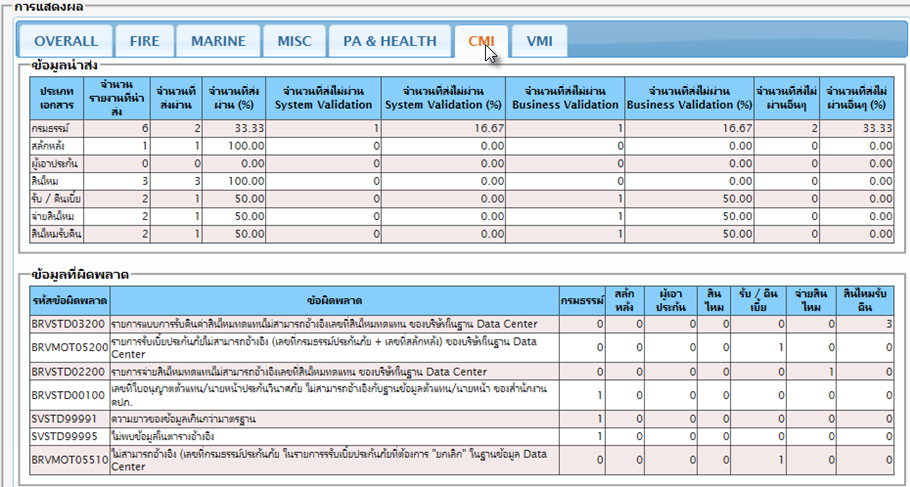 ตรวจสอบรายการข้อมูลที่นำส่ง (MV)
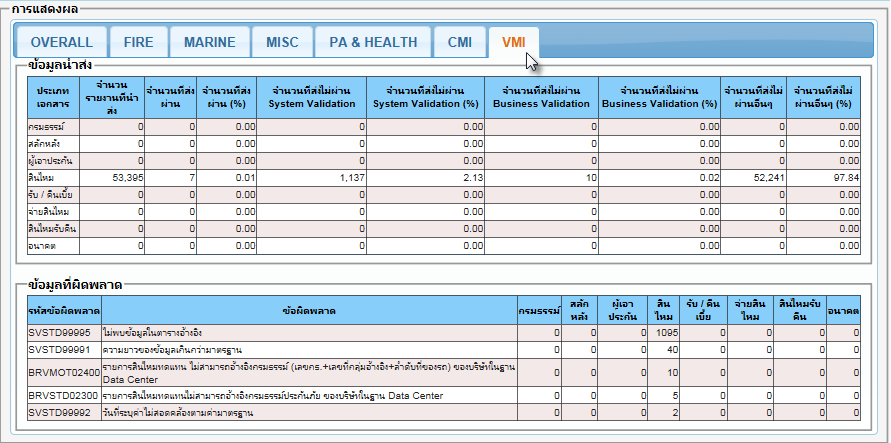 สืบค้นประวัติรายการข้อมูลที่นำส่ง (FI_PO)
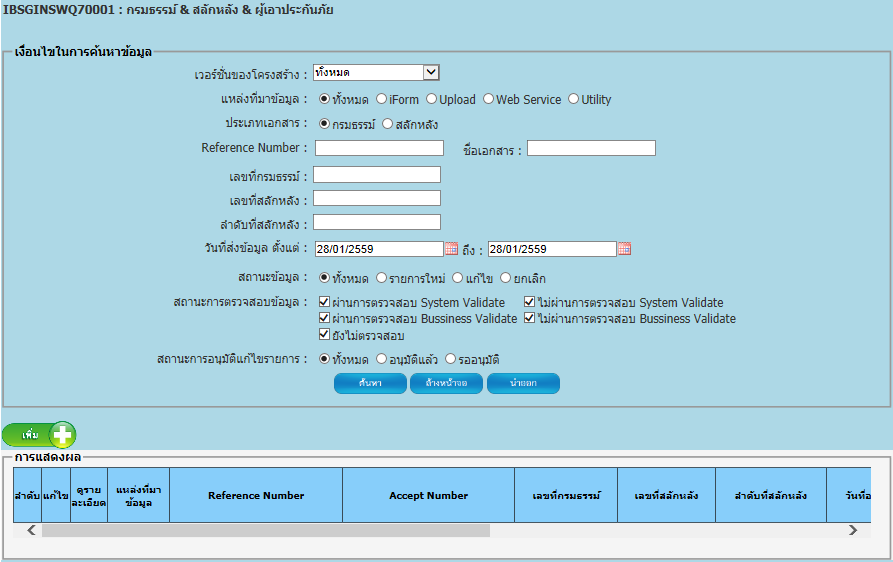 สืบค้นประวัติรายการข้อมูลที่นำส่ง (FI_PO)
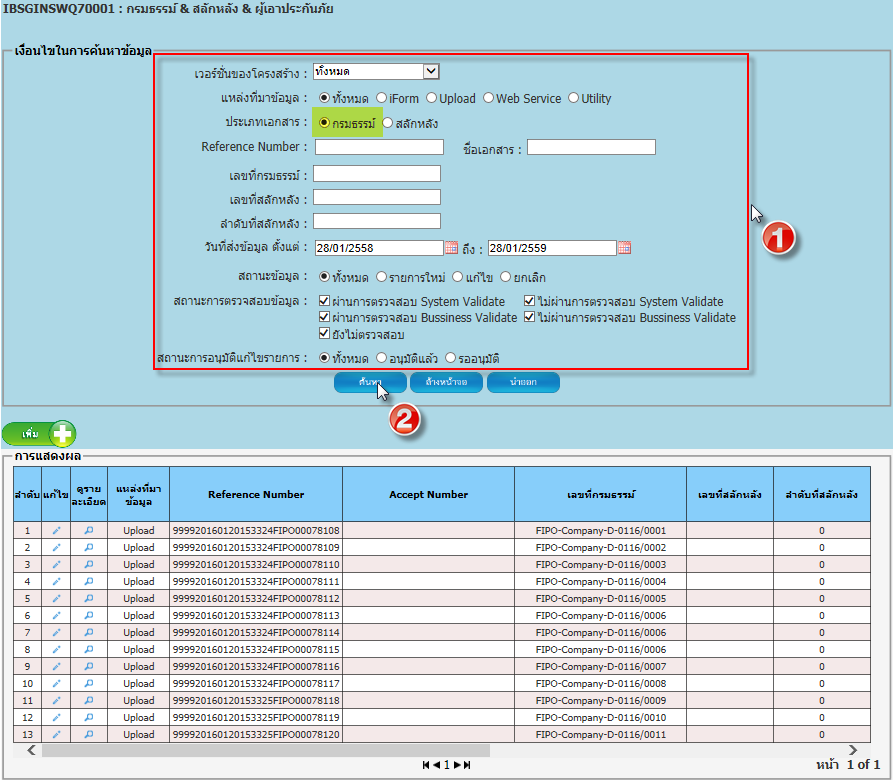 สืบค้นประวัติรายการข้อมูลที่นำส่ง (FI_PO)
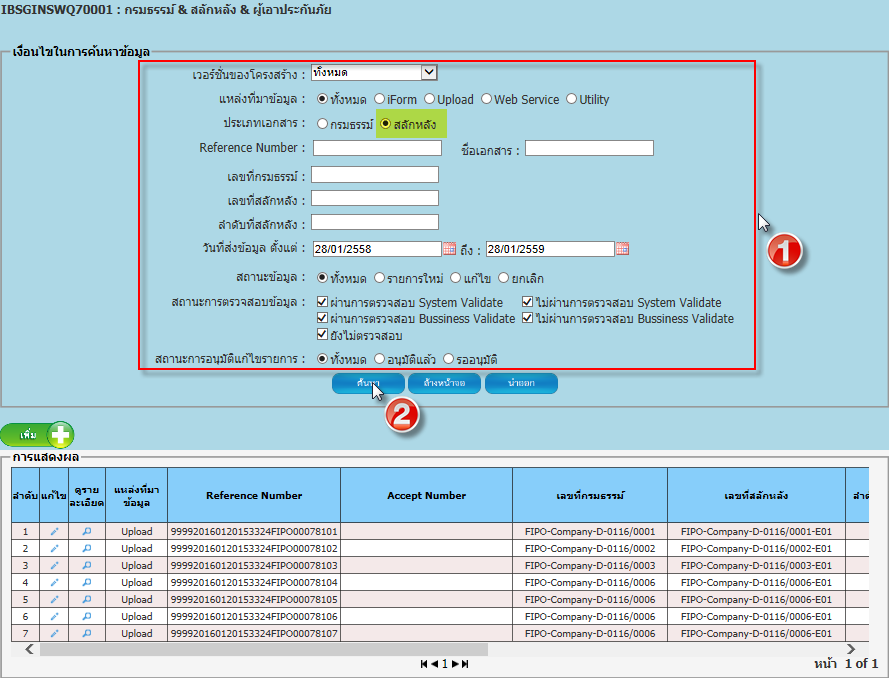 สืบค้นประวัติรายการข้อมูลที่นำส่ง (FI_PO)
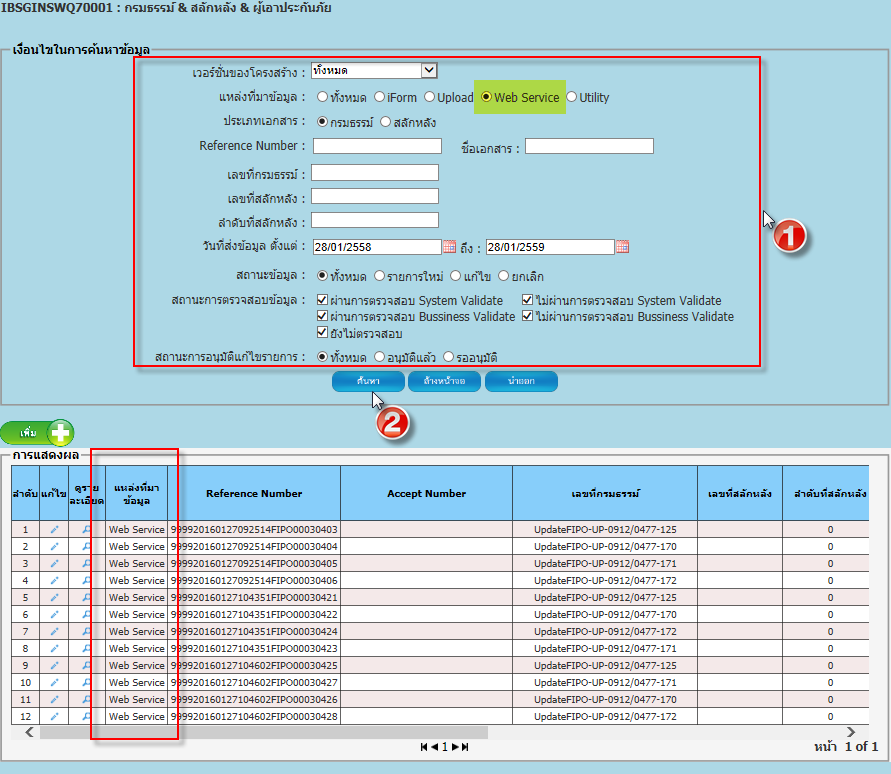 สืบค้นประวัติรายการข้อมูลที่นำส่ง (FI_PO)
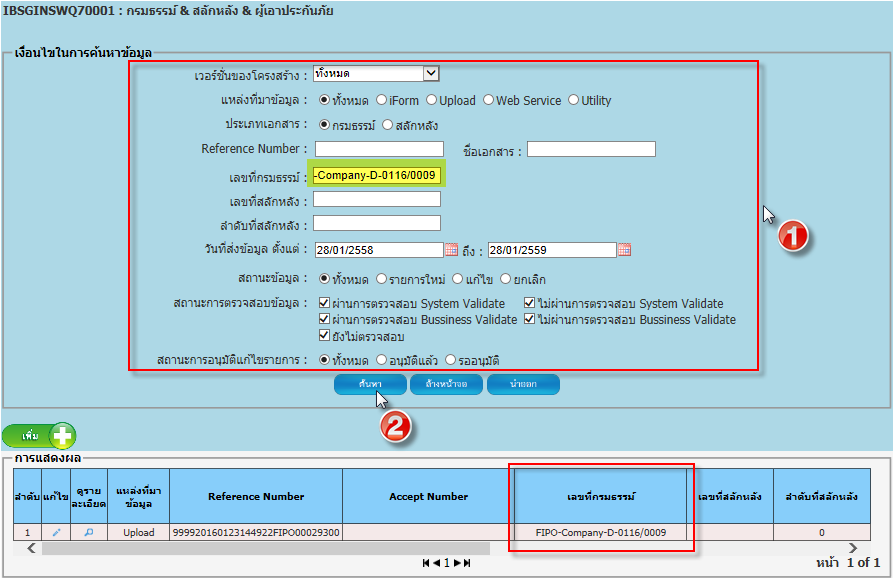 สืบค้นประวัติรายการข้อมูลที่นำส่ง (FI_PO)
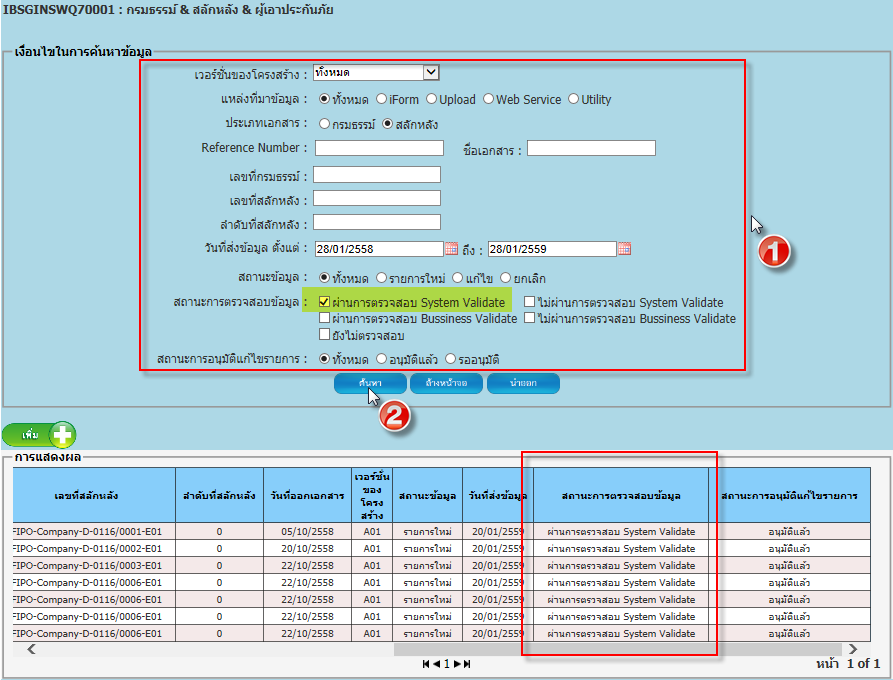 สืบค้นประวัติรายการข้อมูลที่นำส่ง (FI_CL)
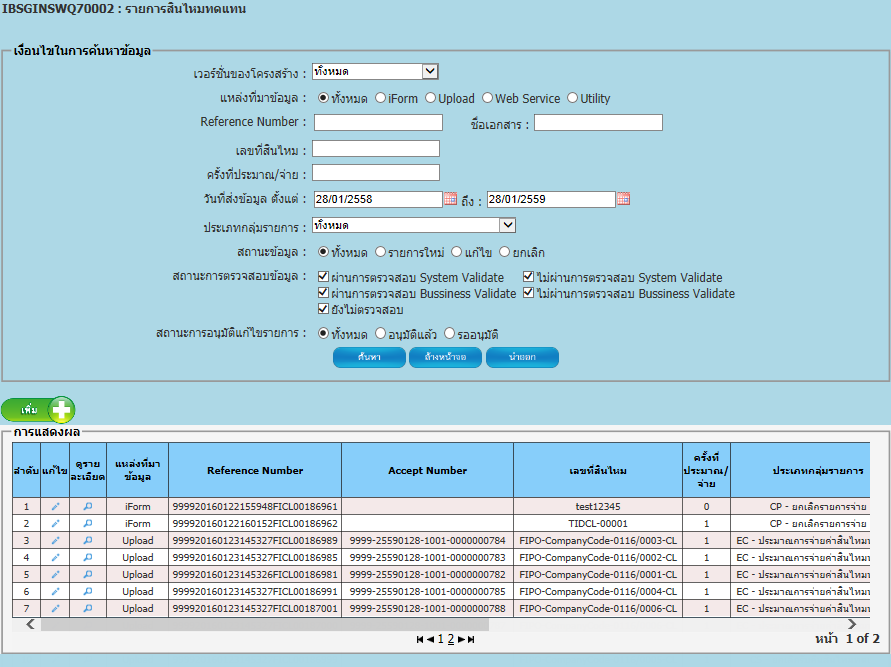 สืบค้นประวัติรายการข้อมูลที่นำส่ง (FI_RV)
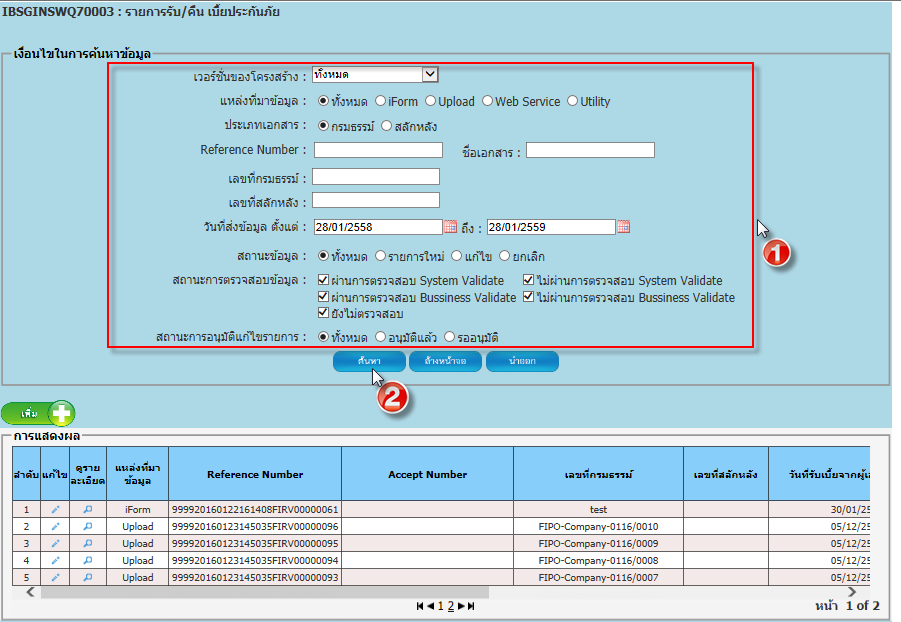 สืบค้นประวัติรายการข้อมูลที่นำส่ง (FI_PV)
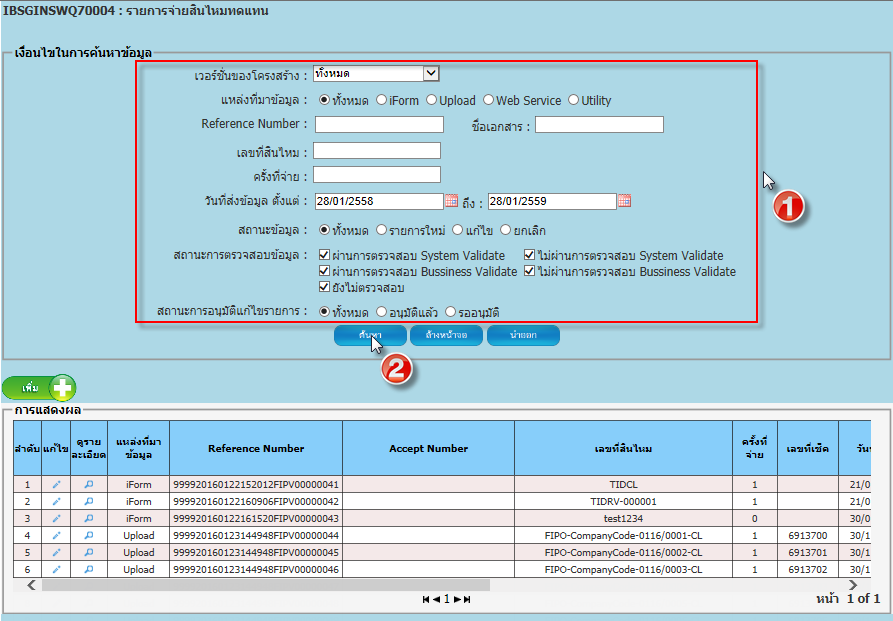 รายงานสถิติการนำส่งข้อมูล
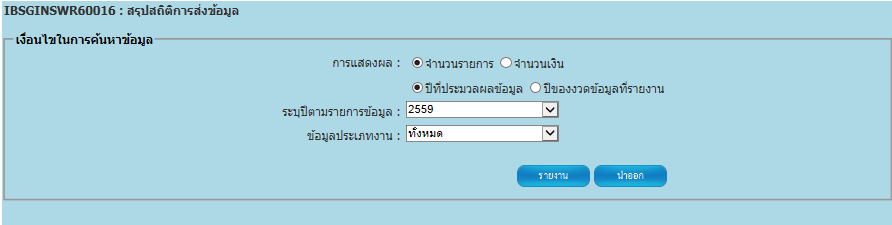 สรุปสถิติการส่งข้อมูล
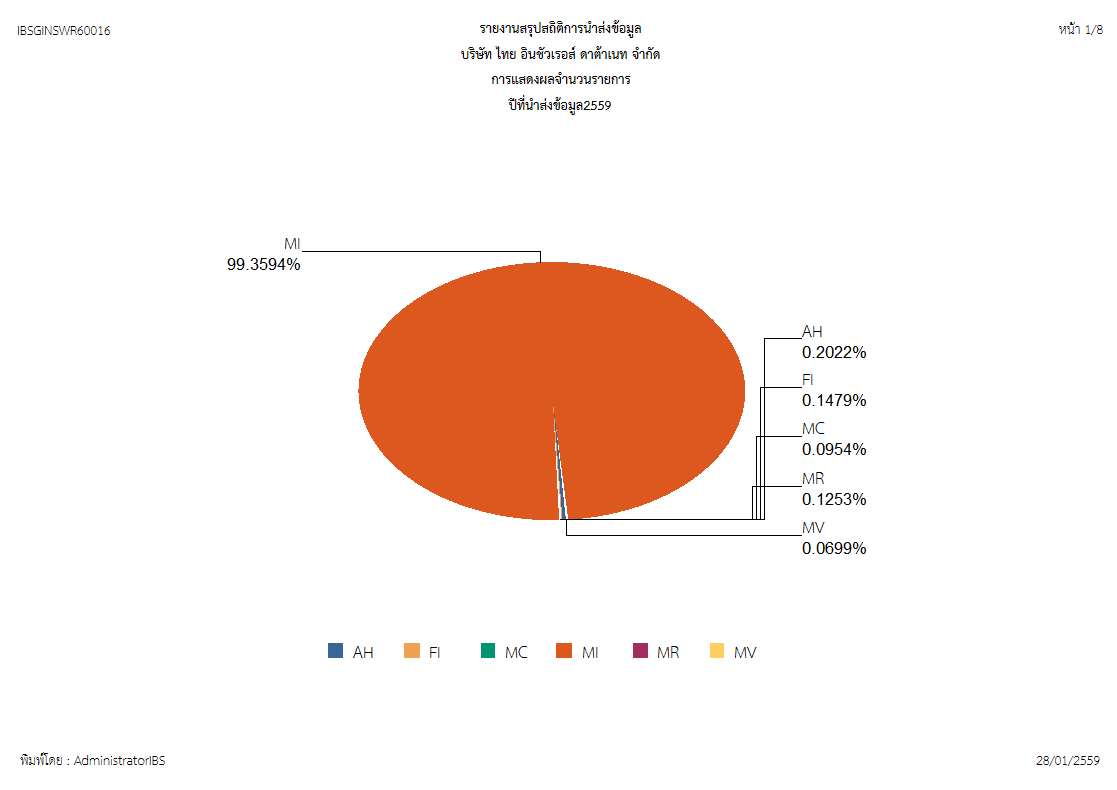 รายงานสถิติการนำส่งข้อมูล
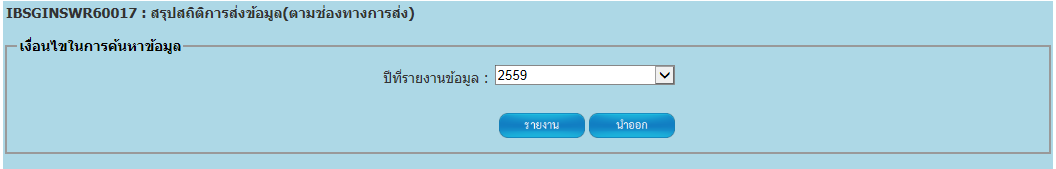 สรุปสถิติการส่งข้อมูล(ตามช่องทางการส่ง)
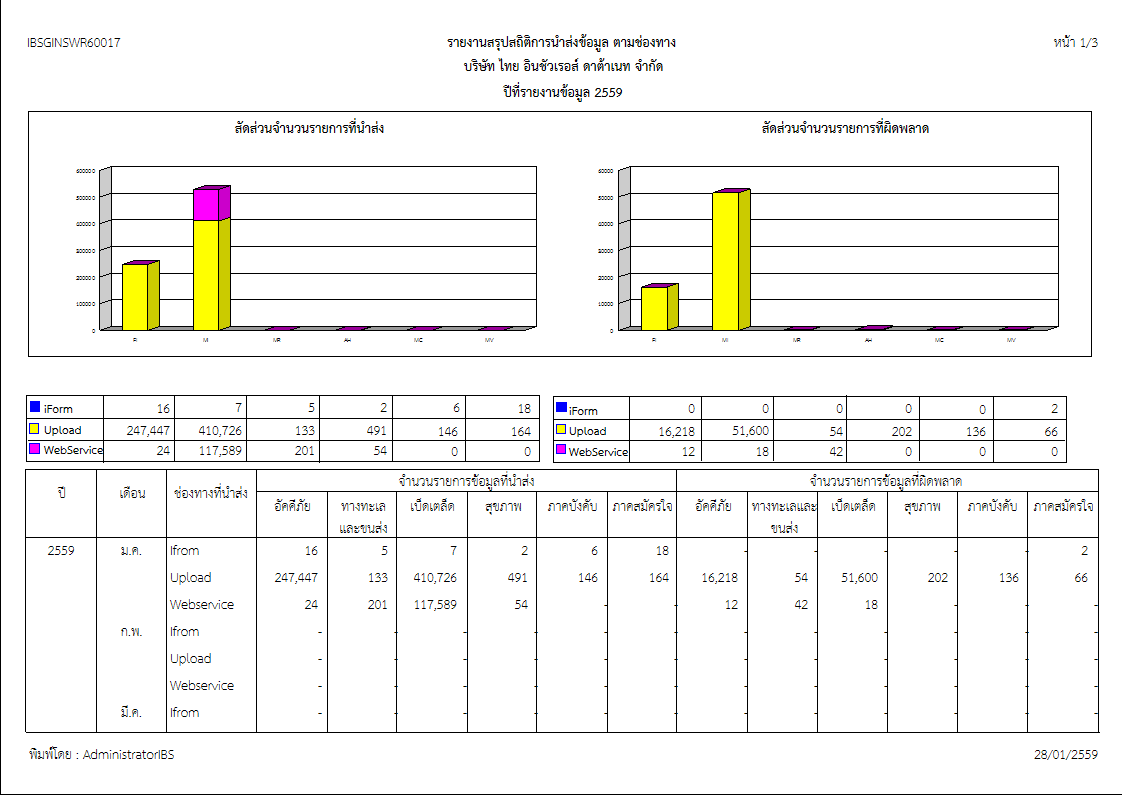 รายงานสถิติการนำส่งข้อมูล
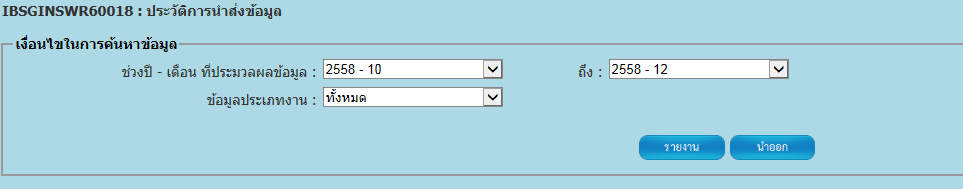 ประวัติการนำส่งข้อมูล
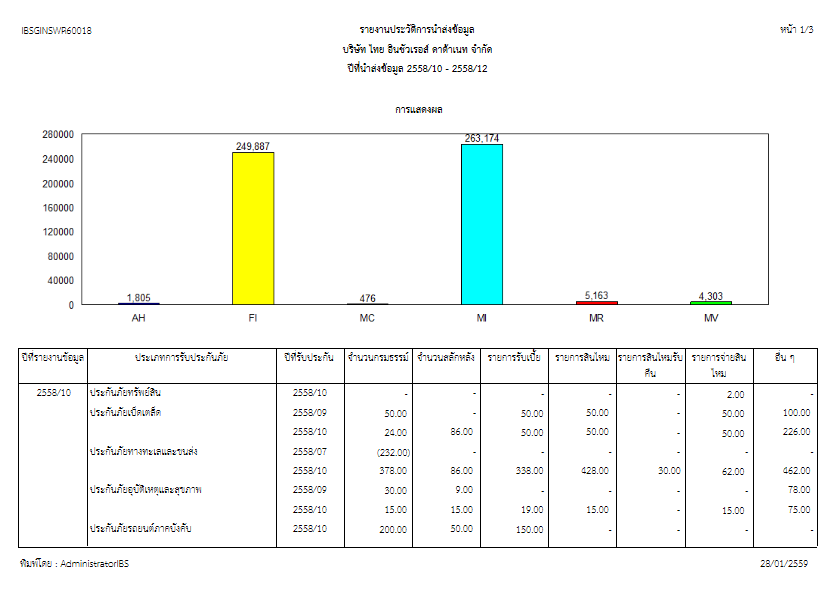 รายงานสถิติการนำส่งข้อมูล
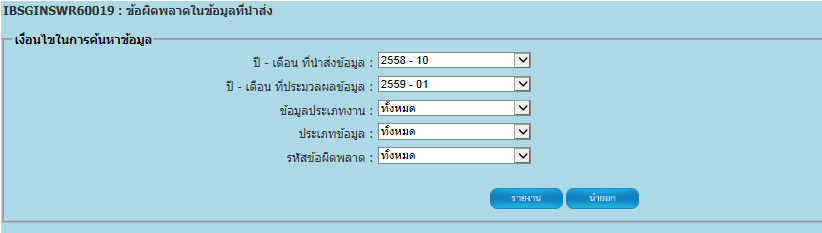 ข้อผิดพลาดในข้อมูลที่นำส่ง
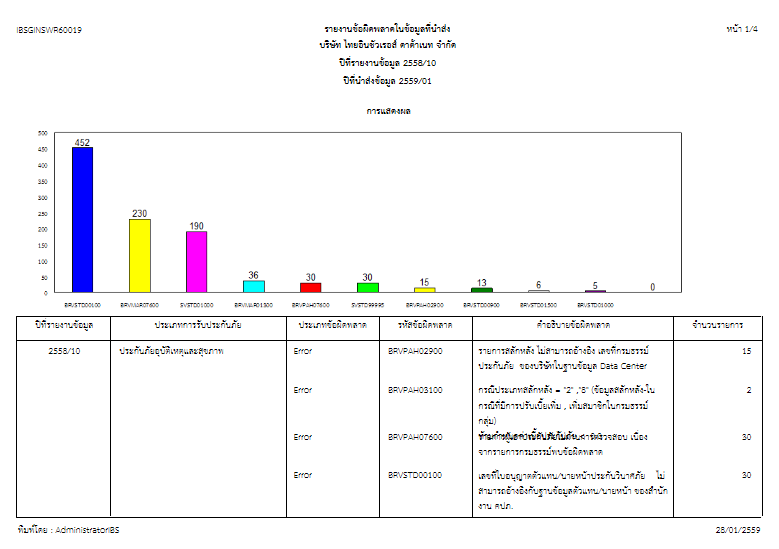 รายงานสถิติการนำส่งข้อมูล
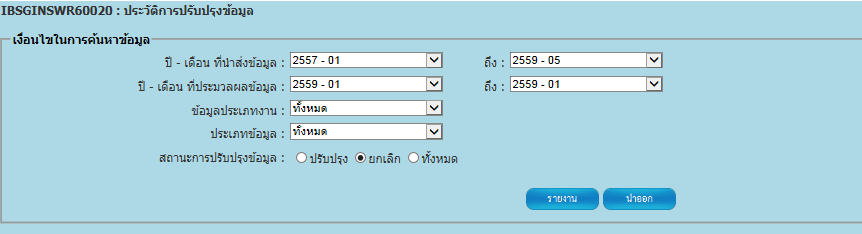 ประวัติการปรับปรุงข้อมูล
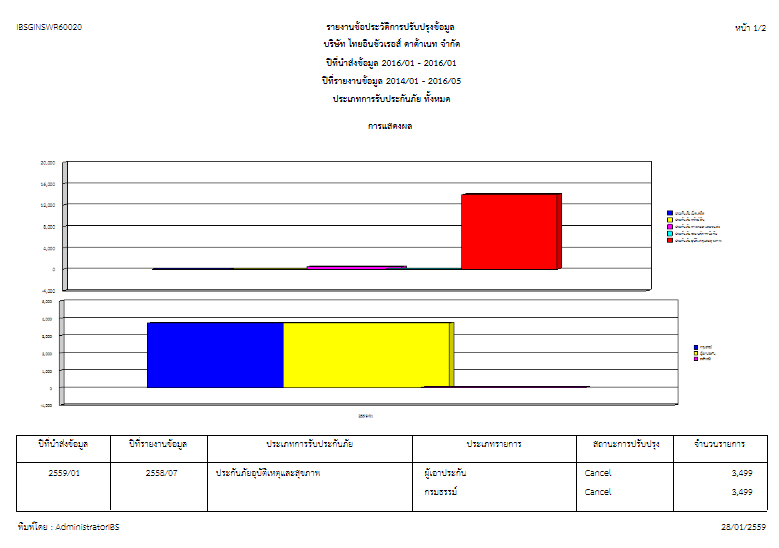 รายงานสถิติการนำส่งข้อมูล
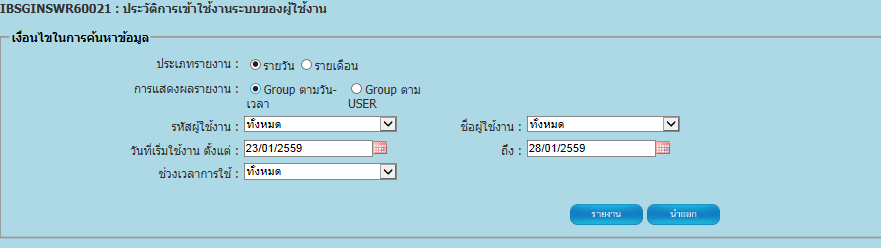 ประวัติการปรับปรุงข้อมูล
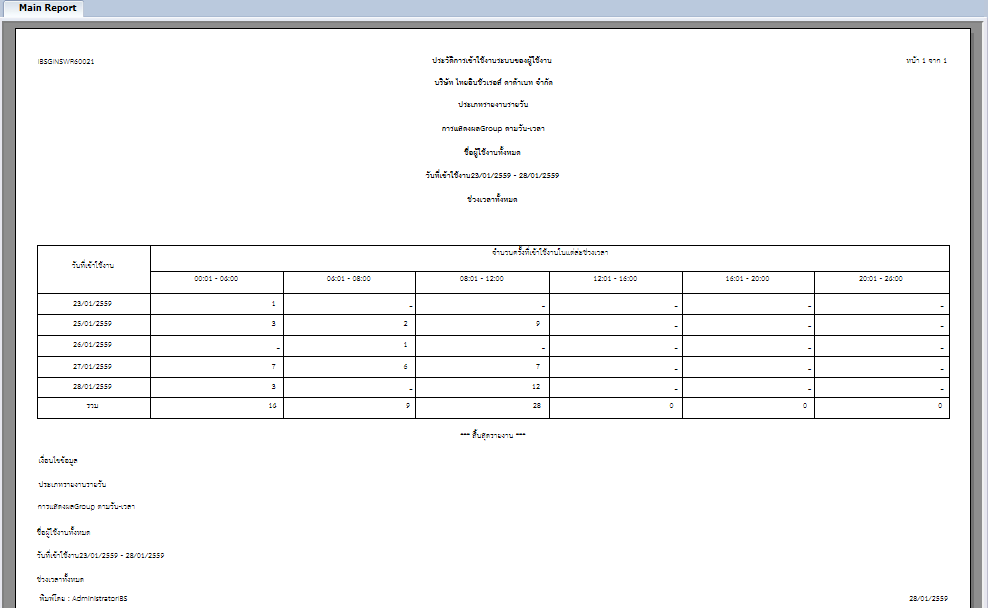 THANK YOU